Break-up and Recovery of Harmony between Direct and Indirect Pathways in A Spiking Neural Network of The Basal Ganglia
S.-Y. Kim and W. Lim
Institute for Computational Neuroscience
Daegu National University of Education
 Basal Ganglia (BG)
    A group of subcortical deep-lying nuclei (“dark basement” of the brain)
    - A variety of functions for motor and cognition 
      Control of voluntary movement and important roles in cognitive processes 
      (e.g., action selection, motor planning)
  Huntington’s Disease (HD)
   - Dysfunction of BG (neurodegenerative disease) with severe symptoms for 
     motor, cognition, and emotion 
   - Two Types of spine projection neurons (SPNs) with D1 and D2 receptors for the 
     Dopamine (DA)
   - In the early stage of HD, degenerative loss of D2 SPNs occurs due to mutation in the 
     huntingtin (HTT) gene, while DA level in the striatum is nearly normal.
  Purpose of Our Study
   Quantitative analysis of break-up and recovery of harmony between direct and 
   indirect pathways by using competition degree for the healthy and pathological 
   states
1
Spiking Neural Network (SNN) of The BG
BG: a collection of subcortical nuclei
[DA modulated: green color]

  Input Nuclei
   - Striatum (principal input to the BG)
      spiny projection neurons (SPNs) 
      with D1/D2 receptors for the DA
      
   - STN (subthalamic nucleus)
      only excitatory nucleus in the BG

  Output Nuclei
   - SNr (substantia nigra pars reticulate)
   
  Intermediate Control Nucleus
  - GP (globus pallidus external segment)
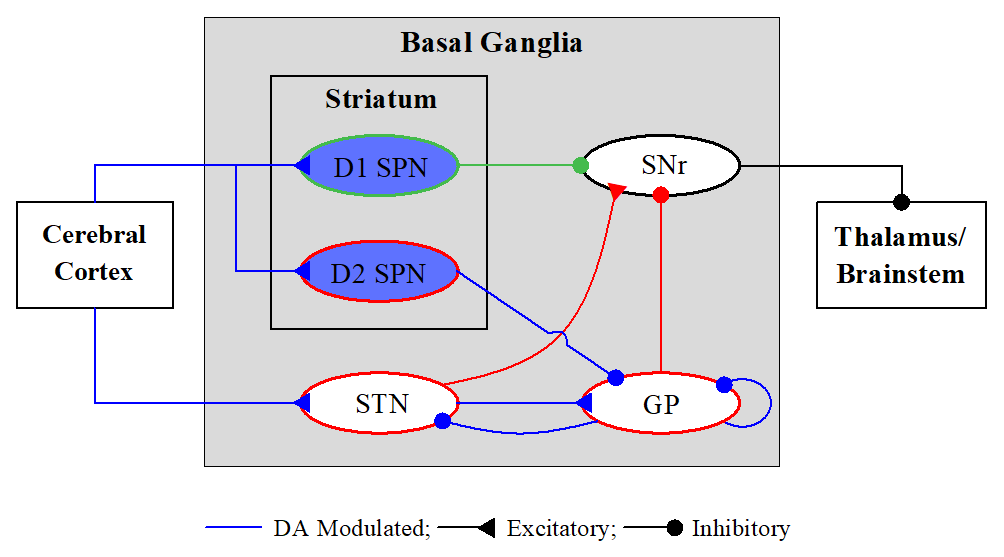 D1 SPNs project inhibition directly to the output nuclei SNr via the direct (“GO”) pathway (DP). On the other hand, D2 SPNs are connected to the SNr via the indirect (“No-GO”) pathway (IP) crossing the GP and the STN.

BG: modulating and gating action selection via balance between the Go and No-Go 
      pathways  action selection device (gearbox in an auto)
2
Involuntary Jerky Movement Due to Degenerative Loss of 
D2 SPNs in Tonic Pathological State
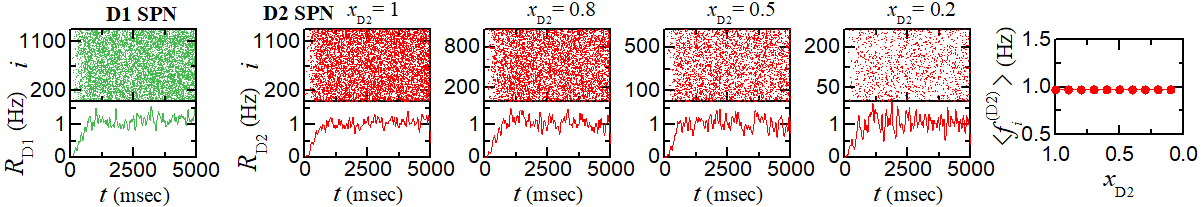 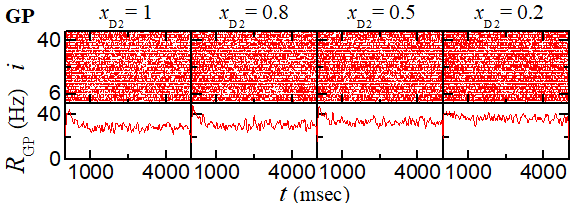 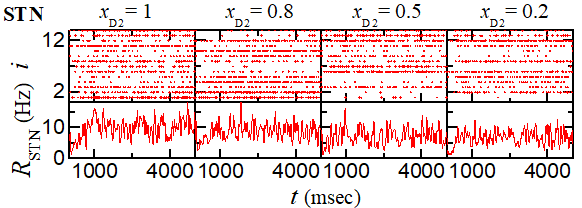 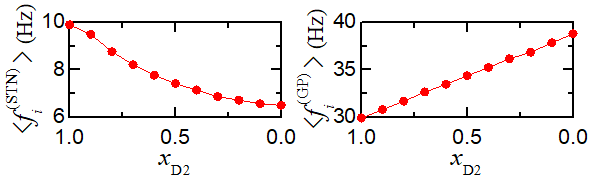 3
Involuntary Jerky Movement Due to Degenerative Loss of 
D2 SPNs in Tonic Pathological State - Continued
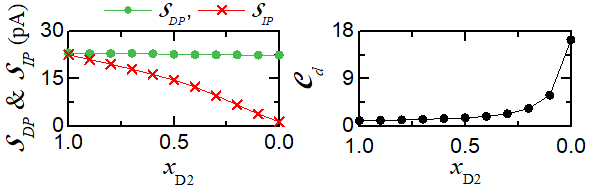 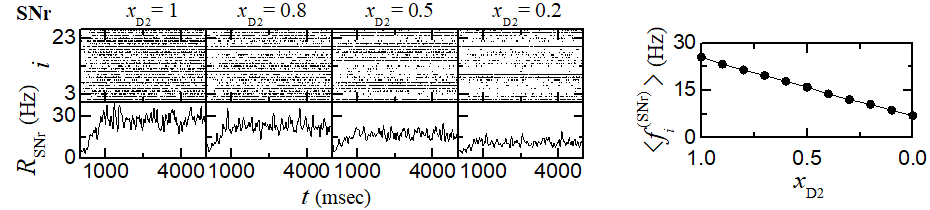 4
Abnormal Hyperkinetic Movement Due to Degenerative Loss of D2 SPNs in Phasic Pathological State
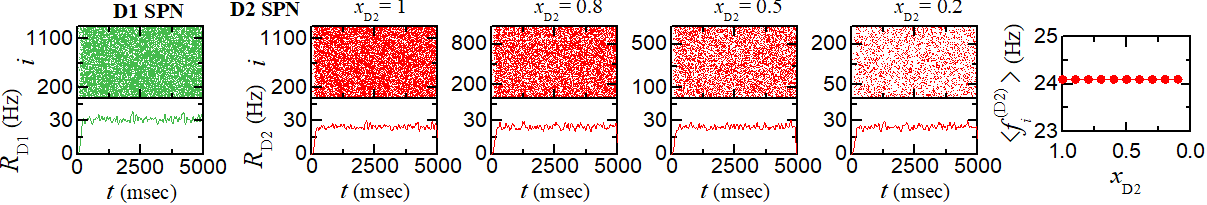 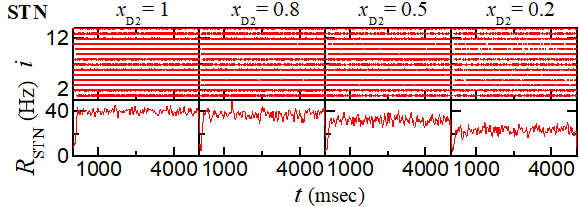 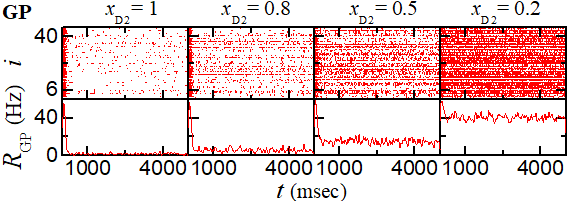 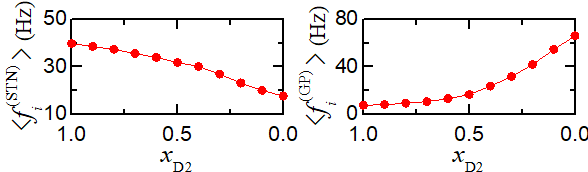 5
Abnormal Hyperkinetic Movement Due to Degenerative Loss of D2 SPNs in Phasic Pathological State - Continued
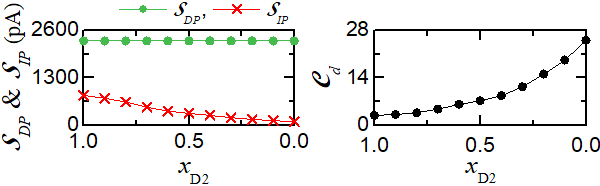 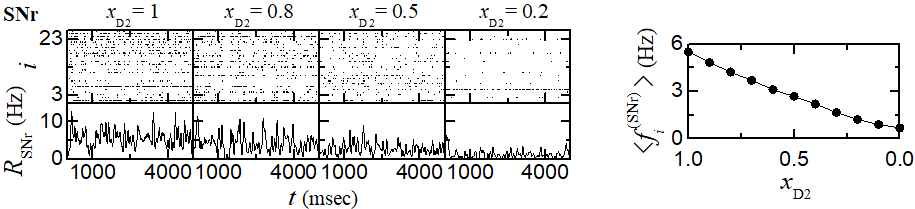 6
Treatment of Tonic Pathological State by Strengthening IP
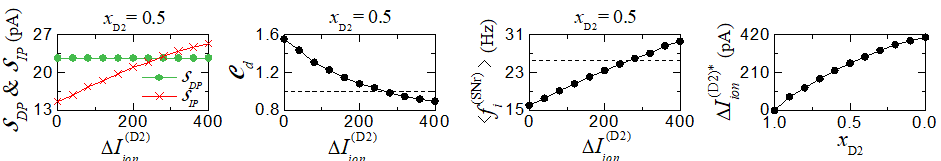 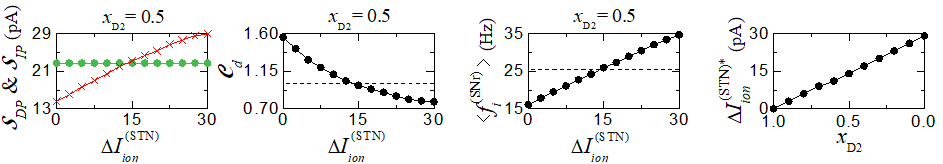 7
Treatment of Tonic Pathological State by Strengthening IP
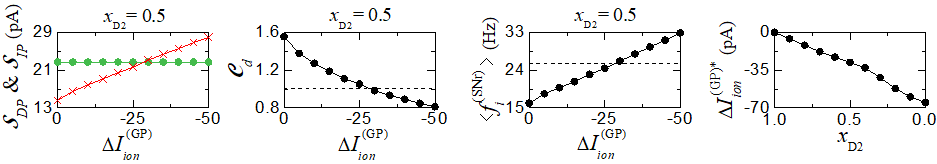 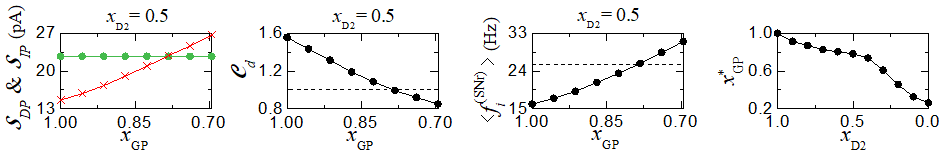 8
Treatment of Phasic Pathological State by Strengthening IP
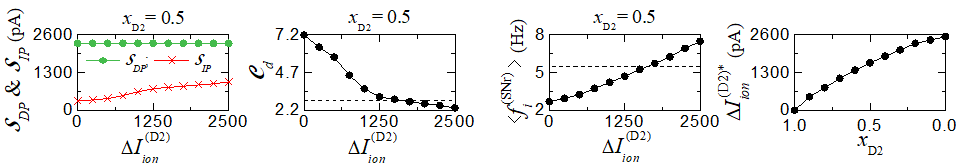 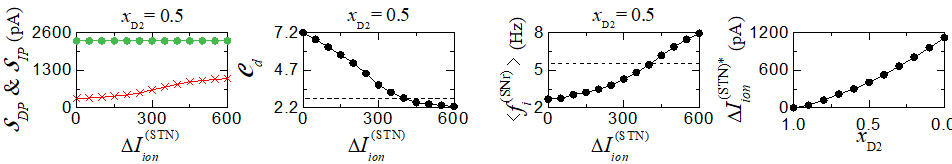 9
Treatment of Phasic Pathological State by Strengthening IP
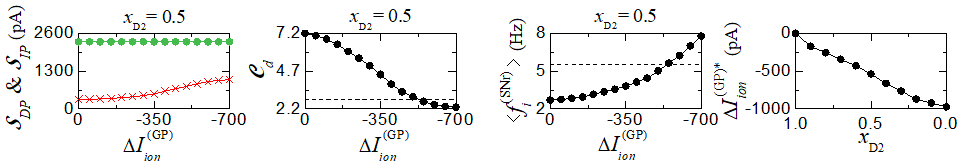 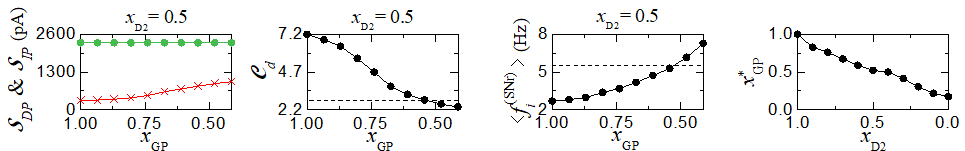 10
Summary
11